Kazuistiky z lipidové poradny ÚKBH FN Plzeň
Roman Cibulka
Ordinace pro poruchy metabolismu
Ústav klinické biochemie a hematologie
FN Plzeň a LF UK v Plzni
Katedra záchranářství, diagnostických oborů          a veřejného zdravotnictví FZS ZČU v Plzni
[Speaker Notes: Dobré dopoledne milé kolegyně a kolegové z řad hematologů i klinických biochemiků. Jak možná víte, náš Ústav klinické biochemie a hematologie, kromě toho, že poskytuje laboratorní služby, tak má i ambulantní sektor, kde vedle hematologických ambulancí funguje také Ordinace pro poruchy metabolismu. Zde se zabýváme diagnostikou a léčbou metabolických poruch u dospělých pacientů. Většinu naší klientely tvoří pacienti, kteří mají nějakou poruchu metabolismu lipidů.]
Ústav klinické biochemie                         a hematologie FN Plzeň
laboratorní služby
ambulantní služby
hematologické ambulance
Ordinace pro poruchy metabolismu
zabýváme se diagnostikou a léčbou metabolických poruch u dospělých pacientů
dominantní problematika jsou poruchy metabolismu lipidů
prevence kardiovaskulárních onemocnění
5.6.2023
Mezikrajský seminář klin. biochemie a hematologie Plzeňského a Karlovarského kraje
2
Dyslipidemie
definována jako: 
zvýšená koncentrace cholesterolu a/nebo
zvýšená koncentrace triglyceridů a/nebo jako
snížená koncentrace HDL-cholesterolu      v krevní plazmě či séru
podle laboratorního obrazu rozlišujeme: 
izolovanou hypercholesterolemii
izolovanou hypertriglyceridemii
smíšenou hyperlipidemii
izol. snížení HDL-cholesterolu – vzácné
5.6.2023
Mezikrajský seminář klin. biochemie a hematologie Plzeňského a Karlovarského kraje
3
[Speaker Notes: Porucha metabolismu lipidů neboli dyslipidémie je definována buď jako zvýšená koncentrace cholesterolu nebo jako zvýšená koncentrace triglyceridů event. jako snížená koncentrace HDL-cholesterolu v krvi (pacienta).
Podle laboratorního obrazu rozlišujeme izolovanou hypercholesterolémii, izolovanou hypertriglyceridémii a/nebo smíšenou hyperlipidémii. Izolované snížení HDL-cholesterolu nebývá časté a většinou se přidružuje k jednomu z předchozích 3 typů.]
Dyslipidemie
podle etiopatogeneze rozlišujeme: 
primární DLP – jsou gen. podmíněné, přítomné od narození
sekundární DLP – jsou důsledkem jiného onemocnění event. nevhodného živ. stylu
DLP komb. etiologie
při nově diagnostikované DLP vždy vylučujeme alespoň základní sekundární DLP, neboť jejich léčba je odlišná
stanovujeme glykemii, TSH, jaterní testy, ledvinné testy,    chemické vyšetření moči, ..
5.6.2023
Mezikrajský seminář klin. biochemie a hematologie Plzeňského a Karlovarského kraje
4
[Speaker Notes: Podle etiopatogeneze můžeme dyslipidémie (DLP) rozdělit do třech skupin. Primární DLP jsou choroby samy o sobě, nejsou způsobené žádnou jinou příčinou. Jsou vrozené a podmíněné geneticky. Sekundární DLP jsou důsledkem jiného onemocnění nebo nevhodného životního stylu. Třetí skupinou jsou DLP kombinované etiologie (vzniklé na podkladě genetické dispozice + nějakého dalšího získaného faktoru).
Pokud diagnostikujeme novou DLP, vždy musíme nejdříve vyloučit, zda se nejedná o některou ze sekundárních (event. kombinovaných) DLP. Jejich léčba je totiž odlišná a v první řadě se zaměřuje na primární onemocnění. Za účelem vyloučení sekundární DLP provádíme při vstupním vyšetření stanovení jaterních testů (ALT, AST, GGT, ALP), ledvinných testů (kreatinin, chemické vyšetření moči), glykémie a tyreotropinu (TSH). Samozřejmě odebíráme důkladnou anamnézu a provádíme řádné klinické vyšetření.]
Familiární hypercholesterolemie
hlavní primární DLP, kterou u nás diagnostikujeme            a léčíme
geneticky podmíněná vrozená porucha, která neléčená může vést       k předčasné manifestaci aterosklerózy
její podstatou je porucha vychytávání cholesterolu z krve, proto se projevuje hypercholesterolemií
celk. cholesterol bývá      ≥ 8 mmol/l,                  LDL-cholesterol                 ≥ 5 mmol/l,             hladina TG bývá v normě, nebo jen lehce zvýšená.
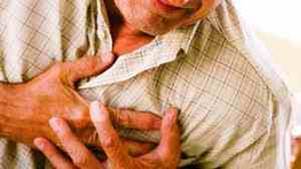 5.6.2023
Mezikrajský seminář klin. biochemie a hematologie Plzeňského a Karlovarského kraje
5
[Speaker Notes: Familiární hypercholesterolémie (FH) je hlavní primární DLP, kterou v naší ordinaci diagnostikujeme a léčíme. Jedná se o geneticky podmíněnou vrozenou poruchu, která (pokud není včas léčená) může vést k předčasné manifestaci aterosklerózy (např. v podobě infarktu myokardu).
Podstatou FH je porucha vychytávání cholesterolu z krve do tkání (např. v důsledku nedostatku funkčních LDL receptorů), a proto jejím hlavním projevem je zvýšená hladina cholesterolu v krvi (hypercholesterolémie). Celkový cholesterol bývá nad 8 mmol/l, LDL-cholesterol nad 5 mmol/l. Hladina triglyceridů bývá obvykle normální nebo jen lehce zvýšená.
Jenže ne všechno v životě (a v medicíně obzvlášť) bývá tím, čím se na první pohled zdá. Může se dokonce stát, že 2 velmi podobné biochemické nálezy jsou způsobené naprosto odlišnou chorobou, což dokladuje následující slide.]
Vypadá to jako FH,                                ale je to skutečně FH?
ano
ne
ano
ne
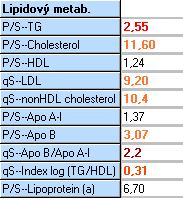 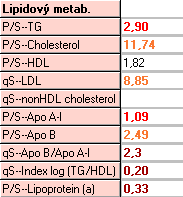 5.6.2023
Mezikrajský seminář klin. biochemie a hematologie Plzeňského a Karlovarského kraje
6
[Speaker Notes: Když se podíváte na tento lipidogram, myslíte si, že se jedná o familární hypercholesterolémii, nebo ne? Pacient má smíšenou hyperlipidémii s výraznou převahou hypercholesterolémie, LDL-cholesterol je 9,2 mmol/l; HDL-cholesterol v normě.
A když se podíváte na druhý lipidogram, myslíte si, že se jedná o familiární hypercholesterolémii, nebo ne? Nález se výrazně neliší od předchozího, opět vidíme obraz smíšené hyperlipidémie s převahou hypercholesterolémie, LDL-cholesterol je 8,85 mmol/l; HDL-cholesterol v normě (jen vyšší než u prvního nálezu, stejně jako i hladina triglyceridů).
V prvním případě se o FH jedná (bylo to potvrzeno molekulárně-genetickým vyšetřením), v druhém nikoliv, ale jak vidno, nelze to z uvedených laboratorních nálezů (příliš) poznat.]
Vypadá to jako FH,                                ale je to skutečně FH?
ano
ne
ano
ne
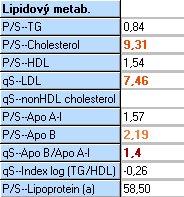 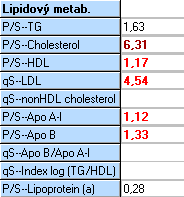 5.6.2023
Mezikrajský seminář klin. biochemie a hematologie Plzeňského a Karlovarského kraje
7
[Speaker Notes: A co myslíte tento pacient, má familiární hypercholesterolémii, nebo ne? Zde to nebudu protahovat a řeknu vám, že ano. Tady ten nález je typičtější než ty předchozí v tom, že hladina triglyceridů je v normě, jedná se tedy o izolovanou hypercholesterolémii.
A co si myslíte o posledním lipidogramu? Tady to byla na rozdíl od předchozích nálezů žena (tudíž její HDL-cholesterol 1,17 mmol/l je mírně snížený, ale to na věci nic moc nemění). I zde je obraz izolované hypercholesterolémie se zvýšeným LDL-cholesterolem. Hlasujte, prosím.  I zde je správná odpověď ano, jedná se o FH.
Z uvedeného vyplývá, že to není tak jednoduché a že si rozhodně nevystačíme pouze s vyšetřením lipidogramu a že zdání může někdy klamat. Pojďme si rozebrat jednu zajímavou kazuistiku ze čtyř výše zmíněných podrobněji.]
Pan Miloslav – 60 let
5.6.2023
Mezikrajský seminář klin. biochemie a hematologie Plzeňského a Karlovarského kraje
8
[Speaker Notes: V této kazuistice bude řeč o panu Miloslavovi. Pan Miloslav byl odeslán do Ordinace pro poruchy metabolismu ÚKBH FN Plzeň v srpnu roku 2012 praktickou lékařkou z Nezvěstic. Na obrázku můžete vidět průvodku, kterou si donesl s sebou. Její kvalita není valná. To, co je podstatné, je na této průvodce podtrženo. Stojí zde „dlouhodobě neuspokojivé hodnoty lipidů při terapii (Zocor, dříve Medostatin), navíc vysoké hladiny CK i bez léčby statinem u pacienta ve vysokém KV riziku, ad lipidová poradna.“ Nejsou zde dobře zpracované anamnestické údaje, nejsou zde vůbec žádné výsledky, ani před léčbou, ani v průběhu léčby, nejsou zde dávky hypolipidemik, které pacient užíval. To, co pacient aktuálně bere za léky, je zde načmáráno rukou (Losartan 100 mg denně, Controloc při potížích a NSA při bolesti. Zocor byl vysazen v lednu téhož roku, tedy před více než půl rokem).]
Pan Miloslav
60letý muž
nekuřák
léčený hypertonik          – TK 140/80 mm Hg
	+
benigní hyperplazie prostaty
gastroezofageální reflux
steatóza jater
hemoroidy
koxartróza, gonartróza
vertebrogenní obtíže
…
mírně obézní (106 kg při výšce 178 cm,      BMI 33,5 kg/m2)
při vyšetření působil unaveným dojmem
měl zpomalené psychomotorické tempo
na nic si nevzpomínal, většinou odpovídala na mé dotazy manželka
5.6.2023
Mezikrajský seminář klin. biochemie a hematologie Plzeňského a Karlovarského kraje
9
[Speaker Notes: Pojďme si shrnout, co tedy o panu Miloslavovi víme. Byl to 60letý muž, nekuřák, který se léčil s arteriální hypertenzí, s gastroezofageálním refluxem, občas měl vertebrogenní obtíže, bolesti kloubů a pár dalších diagnóz, které se nejevily jako podstatné.
Pan Miloslav byl mírně obézní (vážil 106 kg při výšce 178 cm, BMI měl 33,5 kg/m2), jeho fyzikální nález byl vcelku v normě, až na to, že měl oteklé nohy a působil celkově velmi unaveným dojmem. Na většinu otázek odpovídal, že neví, nebo že si nevzpomíná. Ještě, že s ním v ordinaci byla jeho manželka, která některé informace věděla.]
Pan Miloslav
fyzikálně otoky DK       na bércích, jinak         bez pat. nálezu
OA bez KVO
v RA infarkt myokardu  u otce v 52 letech
RA dyslipidemií neznámá
PA: traktorista, t.č. v ID
5.6.2023
Mezikrajský seminář klin. biochemie a hematologie Plzeňského a Karlovarského kraje
10
[Speaker Notes: V osobní anamnéze neměl žádné aterosklerotické kardiovaskulární onemocnění. V rodinné anamnéze byl infarkt myokardu u otce v 52 letech. Zda se někdo v rodině léčil nebo léčí s vysokým cholesterolem, to nevěděl. Pan Miloslav byl povoláním traktorista, t.č. v invalidním důchodu.
Na obrázku můžete vidět první část výsledků pana Miloslava. Měl smíšenou hyperlipidémii s výraznou převahou hypercholesterolémie, celkový cholesterol měl skoro 12 mmol/l, LDL-cholesterol téměř 9 mmol/l, triglyceridy byly zvýšené jen mírně. Dále vidíme zvýšené aktivity enzymů, svědčících pro nějakou myopatii, tj. zejména kreatinkinázy (CK) a také AST.]
Pan Miloslav
5.6.2023
Mezikrajský seminář klin. biochemie a hematologie Plzeňského a Karlovarského kraje
11
[Speaker Notes: Zde vidíme další část výsledků. Pan Miloslav měl zvýšenou hladinu sérového kreatininu, což mohlo být také důsledkem myopatie, nebo snížené vylučovací funkce ledvin. Dále vidíme v dolní části obrázku zvýšenou hladinu homocysteinu, ne nevýznamně.
V krevním obrazu byla lehká trombocytopenie. Vyšetření moči bylo bez patologického nálezu.]
Jaký další krok byste doporučili?
pozvat pacienta ještě k jednomu vyšetření lipidogramu v rozmezí 1-12 týdnů
okamžitě nasadit statin
vypočítat Dutch lipid score a rozhodnout se podle jeho výsledku
zkontrolovat, zda byly vyloučeny všechny hlavní příčiny sekundární dyslipidemie
5.6.2023
Mezikrajský seminář klin. biochemie a hematologie Plzeňského a Karlovarského kraje
12
[Speaker Notes: A nyní bych se zeptal já vás, co byste doporučili jako další krok, který by se měl u tohoto pacienta učinit: 
pozvat pacienta ještě k jednomu vyšetření lipidogramu v rozmezí 1-12 týdnů (dle Doporučení pro diagnostiku a léčbu dyslipidemií), aby se výsledky potvrdily a vyloučila se nějaká „laboratorní“ chyba; 
okamžitě nasadit statin; 
vypočítat Dutch lipid score a o dalším postupu se rozhodnout dle jeho výsledku; 
zkontrolovat, zda byly vyloučeny všechny hlavní příčiny sekundární dyslipidemie?
Myslím, že kdo zvolil odpověď a), postupoval by podle oficiálního doporučení ČSAT, kdo zvolil odpovědi b) nebo c), zvolil asi ne zcela správně, a kdo zvolil d), udělal by rozhodnutí nejlepší pro pacienta.]
Který důležitý výsledek                         na výsledkových listech chyběl?
screeningový test na poruchy funkce štítné žlázy, který měla nechat stanovit již praktická lékařka
TSH
hypotyreóza může vést k významné hypercholesterolemii, která může vypadat podobně jako FH
Výsledek pana Miloslava:
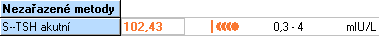 5.6.2023
Mezikrajský seminář klin. biochemie a hematologie Plzeňského a Karlovarského kraje
13
[Speaker Notes: Nyní položím jen řečnickou otázku: Který důležitý výsledek na výsledkových listech chyběl? Co myslíte? Je to vyšetření, které už měla, dle mého názoru, udělat praktická lékařka, která k nám pacienta Miloslava poslala.
Ano, je to stanovení TSH (tyreotropinu). Snížená funkce štítné žlázy (hypotyreóza) může vést totiž k výrazné hypercholesterolémii, která může být podobná až obrazu familiární hypercholesterolémie. A screeningový test na vyhledávání poruch funkce štítné žlázy je právě TSH.
A zde již vidíte výsledek pana Miloslava: TSH=102,43 mIU/L (mezinárodních jednotek na litr), což je extrémně vysoká hodnota, která svědčí s vysokou pravděpodobností pro primární (periferní) hypotyreózu.]
Pan Miloslav
Jaký byl další postup?
nasazen Euthyrox v dávce 50 µg denně – efekt léčby:
objednán na endokrinologii, kde stanovena následně dg. chronická autoimunní tyroiditis (protil. pr. tyreoglobulinu),
navýšena substituční léčba
k nám se dostavil                za 3 měsíce
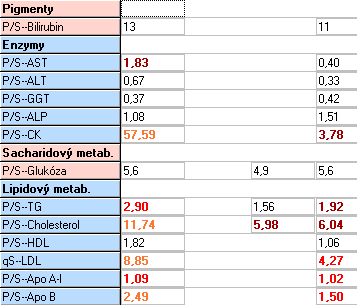 5.6.2023
Mezikrajský seminář klin. biochemie a hematologie Plzeňského a Karlovarského kraje
14
[Speaker Notes: A jaký byl další postup? Pacientovi byla nasazena substituční léčba (Euthyrox (levotyroxin) v dávce 50 µg denně) a byl objednán k další péči na endokrinologii, kde byla posléze stanovena diagnóza chronická autoimunní tyroiditis (byly pozitivní protilátky proti tyreoglobulinu) a dále navýšena dávka Euthyroxu. K nám do lipidové poradny se dostavil za 3 měsíce. Na obrázku vidíte jeho výsledky po zaléčení hypotyreózy. Vidíte, že hladina cholesterolu i hladina triglyceridů klesly přibližně na polovinu původních hodnot a výrazně poklesla aktivita svalových enzymů, zejména CK. Elevace CK byla totiž známkou myopatie asociované s hypotyreózou, což je vcelku běžný nález u těžké hypotyreózy.]
Pan Miloslav
až po zaléčení hypotyreózy jsme provedli odhad kardiovaskulárního rizika, které bylo vysoké a proto byl nasazen statin (atorvastatin 10 mg denně)
Poučení: 
u každého nového pacienta s dyslipidemií je nutné vyloučit, zda  se nejedná o sekundární DLP
léčbou 1. volby je totiž odstranění primární příčiny
5.6.2023
Mezikrajský seminář klin. biochemie a hematologie Plzeňského a Karlovarského kraje
15
[Speaker Notes: V další fázi, až po zaléčení hypotyreózy, se provedla klasifikace kardiovaskulárního rizika podle systému SCORE. To bylo vysoké (SCORE 8 %), a proto byl nasazen statin, který pacient užívá dodnes (jedná se o atorvastatin v dávce 10 mg denně, na kterém se LDL-cholesterol pohybuje okolo 2 mmol/l).
Základní poučení z této kazuistiky je, že u každého pacienta s nově diagnostikovanou dyslipidémií bychom měli vyloučit alespoň základní příčiny sekundární DLP (diabetes mellitus, hypotyreózu, onemocnění jater a ledvin, event. polékové dyslipidémie).
Dyslipidémie u hypotyreózy je způsobena zejména porušeným vychytáváním LDL částic z krve v důsledku sníženého počtu LDL-receptorů. Na elevaci triglyceridů se podílí snížená aktivita lipoproteinové lipázy. Poruchy jsou reverzibilní (a upravují se podáním levotyroxinu).]
Paní Marcela – 39 let
5.6.2023
Mezikrajský seminář klin. biochemie a hematologie Plzeňského a Karlovarského kraje
16
[Speaker Notes: V další kazuistice bude řeč o paní Marcele. Paní Marcela byla odeslána k nám do ordinace svým praktickým lékařem s průvodkou, kterou můžete vidět na obrázku. Její kvalitu nemá smysl příliš komentovat. Je zde napsáno: „Prosím o vyš. + převzetí do péče, výrazná DLP + alterace JT, viz kopie výsledků. Přes dietní režim nedošlo ke zlepšení hodnot chol. respektive 12,00 …11,00 10,00. Přikládám kopie výsledků, děkuji.
Na průvodce není nic jiného. (Není zde žádná anamnéza, není zde napsáno, jaká vyšetření byla provedena k objasnění alterovaných jaterních testů apod. Bylo tedy jasné, že bude nutné vše provést u nás ve fakultní nemocnici).]
Paní Marcela
39letá žena
s ničím se trvale neléčící
před 3 lety prodělala zápal plic, jinak s ničím závažněji nestonala, operace, úrazy: neg.
užívala horm. antikoncepci – Maitalon (obs. estrogen + gestagen), jiné léky neužívala
nekuřačka, alkohol pila jen výjimečně
v RA byl výskyt nádorových onemocnění (matka zemřela na ca vaječníku, sestra na ca prsu), kardiovaskulární onem.         v RA nebyla
stěžovala si na únavu a svědění kůže v posl. roce
5.6.2023
Mezikrajský seminář klin. biochemie a hematologie Plzeňského a Karlovarského kraje
17
[Speaker Notes: Pojďme si shrnout, co o paní Marcele víme. Jednalo se o 39letou ženu, která se dosud s ničím trvale neléčila. Prodělala běžné dětské choroby a oboustrannou pneumonii před 3 lety. Operace ani závažnější úrazy neprodělala. Měla 2 děti a další mít již nechtěla. Užívala hormonální antikoncepci, preparát Maitalon, což je kombinace derivátů estrogenu a progesteronu. Jiné léky neužívala. Jednalo se o nekuřačku, alkohol pila jen výjimečně.
V rodinné anamnéze měla výskyt nádorových onemocnění (na následky zemřely matka i sestra), kardiovaskulární onemocnění v rodině nebyly přítomny. Subjektivně si stěžovala na zvýšenou únavu, nechutenství a časté svědění kůže v posledním roce.]
Paní Marcela
fyzikální nález v normě až na podváhu
44 kg při výšce 158 cm, BMI 17,5 kg/m2
hladina TSH byla v normě 
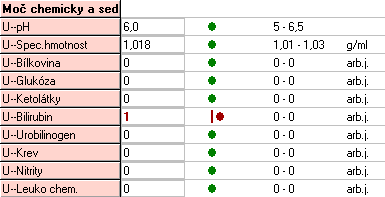 5.6.2023
Mezikrajský seminář klin. biochemie a hematologie Plzeňského a Karlovarského kraje
18
[Speaker Notes: Fyzikální nález byl v normě až na podváhu (pacientka vážila 44 kg při výšce 158 cm, BMI byl 17,5 kg/m2).
Na obrázku jsou výsledky paní Marcely. Opět můžete vidět smíšenou hyperlipidémii s výraznou převahou hypercholesterolémie. Celkový cholesterol je 10,8 mmol/l; LDL-cholesterol téměř 8 mmol/l, triglyceridy jsou jen velmi lehce zvýšené. Dále vidíme patologické jaterní testy. Je zvýšená aktivita všech jaterních enzymů, ale přeci jen lehká převaha enzymů obstrukčních (GGT a ALP), a lehce zvýšená hladina bilirubinu v séru.
Dále vidíme, že bilirubin byl přítomen také v moči.
Ostatní vstupní výsledky byly v normě, včetně hladiny TSH.]
Uvedené nálezy jsou velmi suspektní pro:
familiární hypercholesterolemii
metabolický syndrom
nefrotický syndrom
obstrukci žlučových cest
nežádoucí účinek hormonální antikoncepce
5.6.2023
Mezikrajský seminář klin. biochemie a hematologie Plzeňského a Karlovarského kraje
19
[Speaker Notes: A nyní bych se zeptal zase já vás, pro kterou z následujících chorob si myslíte, že jsou uvedené nálezy suspektní (podezřelé)?
a) pro familiární hypercholesterolémii; 
b) pro metabolický syndrom; 
c) pro nefrotický syndrom; 
d) pro obstrukci žlučových cest;
e) pro nežádoucí účinek hormonální antikoncepce.
Správná odpověď je d). Do obrazu obstrukce žlučových cest patří jak zvýšená hladina bilirubinu v séru, tak i zvýšené aktivity obstrukčních enzymů, přítomnost bilirubinu v moči i hypercholesterolémie.]
Paní Marcela
v další fázi se vyloučily hlavní příčiny chronické hepatopatie
abúzus alkoholu – CDT
virové hepatitidy
hemochromatóza
ložiskové postižení jater a žluč. cest                        – pomocí USG břicha, kde normální nález
následně byla pacientka konzultována                       s gastroenterologem, který doporučil další vyšetření



panel autoprotilátek – poz. AMA-M2 – antimitochondriální protil.
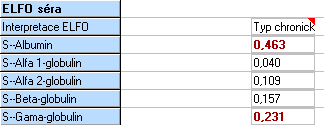 5.6.2023
Mezikrajský seminář klin. biochemie a hematologie Plzeňského a Karlovarského kraje
20
[Speaker Notes: V další fázi se dovyšetřily a vyloučily hlavní (běžné) příčiny poškození jater jako například abúzus alkoholu (pomocí stanovení CDT) či virové hepatitidy, a také některé vzácnější příčiny, jako například hemochromatóza. Byla provedena ultrasonografie břicha, pomocí které se vyloučil ložiskový proces v oblasti jater a žlučových cest.
Následně byla pacientka konzultována s gastroenterologem, který doporučil ještě další laboratorní vyšetření. Jednalo se například o ELFO bílkovin krevního séra, kde byl nález chronického zánětu, jak můžete vidět na obrázku, a také panel vyšetření k vyloučení autoimunního onemocnění, kde vyšly pozitivní antimitochondriální protilátky M2 (AMA-M2).]
Pro jakou chorobu je typický výskyt antimitochondriálních protilátek?
primární biliární cholangitida…cirhóza
AMA-M2 jsou pozitivní až u 95 % pacientů
autoimunní onemocnění, při kterém jsou  poškozovány žlučovody → cholestáza – porucha odtoku žluči do střeva, neléčená vede k biliární cirhóze
hypercholesterolemie je žlučového původu
základem léčby je zlepšit fluiditu žluči, nikoliv   podávat hypolipidemika, která stejně příliš nefungují
lékem první volby je kys. ursodeoxycholová
5.6.2023
Mezikrajský seminář klin. biochemie a hematologie Plzeňského a Karlovarského kraje
21
[Speaker Notes: Věděl by někdo, pro kterou chorobu je typický výskyt antimitochondriálních protilátek?
Je to primární biliární cholangitida (event. až cirhóza), u které jsou tyto protilátky pozitivní až u 95 % pacientů (jedná se o protilátky proti enzymovým systémům, které jsou součástí vnitřní mitochondriální membrány, jako např. pyruvátdehydrogenázového komplexu).
Primární biliární cholangitida je autoimunní onemocnění, při kterém jsou (vlastní imunitou) poškozovány (intrahepatální i extrahepatální) žlučovody, což vede k poruše odtoku žluči do střeva a tedy k cholestáze. Hypercholesterolémie je u této choroby žlučového původu a základem léčby je zlepšit odtok žluči, nikoliv podávat hypolipidemika, která stejně příliš nefungují. Ke zlepšení fluidity žluči se podává kyselina ursodeoxycholová. Často toto onemocnění ale stejně progreduje do cirhózy a je nutná transplantace jater.]
Paní Marcela
dg. PBC byla potvrzena také histologicky
známky chron. cholestázy, ..)
zahájena léčba kys. ursodeoxycholovou v dávce 2x denně     500 mg
Efekt léčby po 2 měsících: 






pokles hladin bilirubinu, triglyceridů a cholesterolu
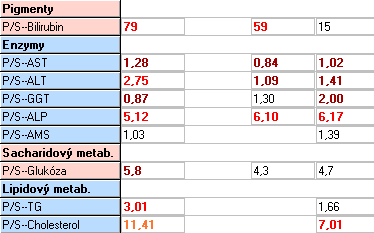 5.6.2023
Mezikrajský seminář klin. biochemie a hematologie Plzeňského a Karlovarského kraje
22
[Speaker Notes: U paní Marcely byla diagnóza primární biliární cholangitidy potvrzena i histologicky (byly zjištěny projevy chronické cholestázy, dále mírné zánětlivé změny jaterního parenchymu a také již mírná periportální fibróza). Byla zahájena léčba výše zmíněnou kyselinou ursodeoxycholovou (prep. Ursosanem v dávce 500 mg 2x denně).
Na obrázku můžete vidět efekt této léčby po cca 2 měsících. Došlo k poklesu hladiny bilirubinu v séru a k docela významnému snížení hladin cholesterolu i triglyceridů. Efekt na jaterní enzymy není jednoznačně pozitivní (snížily se jen některé, jiné se naopak zvýšily).]
Paní Marcela
až po zaléčení PBC se gastroenterolog rozhodl nasadit statin (atorvastatin 20 mg denně)  
                                                                       ↓
po něm došlo k další redukci hladin krevních lipidů a také ke snížení aktivit jaterních enzymů v séru
↓
Poučení: stejné jako p. Miloslava        – u každé nové DLP udělat dif. dg. rozvahu  a vyloučit sekundární etiologii
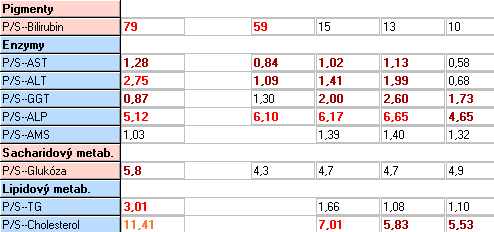 5.6.2023
Mezikrajský seminář klin. biochemie a hematologie Plzeňského a Karlovarského kraje
23
[Speaker Notes: Až po zaléčení pacientky kyselinou ursodeoxycholovou se gastroenterolog rozhodl nasadit statin (atorvastatin v dávce 20 mg), po kterém došlo k dalšímu podstatnému snížení hladin krevních lipidů a také aktivit jaterních enzymů (těžko říci, zda v důsledku prolongovaného podávání kys. ursodeoxycholové nebo i vlivem statinu).
Poučení z této kazuistiky je stejné jako z té předchozí. U každé nově diagnostikované dyslipidémie je nutné udělat řádnou diferenciálně diagnostickou rozvahu a vyloučit v první fázi její sekundární etiologii.]
Pan Josef – 48 let
5.6.2023
Mezikrajský seminář klin. biochemie a hematologie Plzeňského a Karlovarského kraje
24
[Speaker Notes: V poslední kazuistice budeme mluvit o panu Josefovi. Pan Josef byl odeslán k nám do ordinace v srpnu roku 2017 praktickým lékařem z Tachova s průvodkou, která byla, co do obsahu, jistě daleko kvalitnější, než ty předchozí. Je zde zpracována rodinná anamnéza i osobní anamnéza. Vidíme, že se pacient s ničím významným v minulosti neléčil. Nyní měl (nově?) smíšenou hyperlipidémii, se kterou se nově léčil rosuvastatinem (prep. Sorvastou v dávce 20 mg denně). Na průvodce bylo napsáno: „Vzhledem k extrémním hodnotám LD (není jasné, co tím chtěl přesně „básník“ říci?) dop vyš. v matabol poradně FN Plzeň k vylouč. familiar on.“ 
Dalšími „metabolickými diagnózami“ byla hyperurikémie a zvýšená glykémie nalačno. Výsledky od praktického lékaře uvidíme na dalším slidu.]
Pan Josef
5.6.2023
Mezikrajský seminář klin. biochemie a hematologie Plzeňského a Karlovarského kraje
25
[Speaker Notes: Zde jsou. Pacient měl těžkou smíšenou hyperlipidémii (hladina cholesterolu byla skoro 30 mmol/l, hladina triacylglycerolů skoro 20 mmol/l), dále vidíme zvýšenou hladinu kys. močové a glukózy. TSH je v normě, stejně jako hladina kreatininu a chemické vyšetření moči.
Bohužel ale nelze říci, že tento pacient byl dobře vyšetřený na sekundární etiologii DLP. Copak u něj na výsledkovém listu od praktického lékaře chybělo?]
Která vyšetření                                       na výsledkovém listu chyběla?
jaterní testy
zvýšené aktivity všech jaterních enzymů
AST > ALT při norm. CK
extrémní zvýšení GGT
smíšená hyperlipidemie s převahou hypertriglyceridemie
hyperglykemie
5.6.2023
Mezikrajský seminář klin. biochemie a hematologie Plzeňského a Karlovarského kraje
26
[Speaker Notes: Jsou to jaterní testy. Pojďme se na ně podívat, jak vypadaly při vyšetření, které jsme udělaly u nás.
Pacient měl zvýšené aktivity všech jaterních enzymů. Aktivita AST byla vyšší než ALT, přičemž se nejednalo o AST svalového původu, neboť aktivita CK byla v normě. Jednalo se tedy o nějakou těžší hepatopatii. Extrémně zvýšená byla aktivita GGT.
Dále vidíme obraz smíšené hyperlipidémie s převahou hypertriglyceridémie (hladina cholesterolu je nižší než na výsledkovém listu od praktického lékaře, což je dáno pravděpodobně léčbou rosuvastatinem, která už nějakou dobu probíhala).
Dalším nálezem je hyperglykémie.]
Co je nejpravděpodobnější příčinou takovýchto výsledků?
familiární hypercholesterolemie
familiární hyperchylomikronemie
diabetes mellitus
abúzus alkoholu
těhotenství
5.6.2023
Mezikrajský seminář klin. biochemie a hematologie Plzeňského a Karlovarského kraje
27
[Speaker Notes: A nyní se zeptám zase já vás. Co je podle vás nejpravděpodobnější příčinou pacientových nálezů?
familiární hypercholesterolémie; 
familiární hyperchylomikronemie; 
diabetes mellitus; 
abúzus alkoholu; 
těhotenství.]
Pan Josef
přestože pacient tvrdil, že alkohol nepije, měl jsem stejné podezření jako řada z vás a nechal jsem proto doplnit stanovení etylglukuronidu v moči
Výsledek:
extrémně vysoká hodnota 
na další kontrole pak pan Josef přiznal problémy v práci i v manželství, které řeší alkoholem – přiznal lahev tvrdého denně
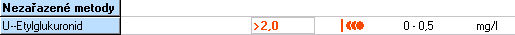 5.6.2023
Mezikrajský seminář klin. biochemie a hematologie Plzeňského a Karlovarského kraje
28
[Speaker Notes: Přestože pan Josef tvrdil, že alkohol nepije, měl jsem na základě jeho výsledků stejné podezření jako řada z vás. Nechal jsem proto doplnit stanovení etylglukuronidu v moči. Výsledek byl > 2 mg/l, tedy extrémně zvýšený. Na další kontrole pak pan Josef přiznal problémy v práci i v manželství, které řeší alkoholem. Přiznal, že denně vypije lahev tvrdého alkoholu (3/4 litru).]
Pan Josef
Výsledky po 3měsíčním abstinování: 







Bohužel na další návštěvu se pacient již nedostavil. 
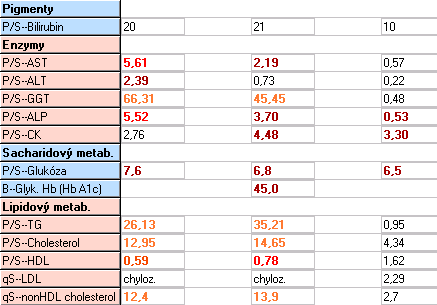 5.6.2023
Mezikrajský seminář klin. biochemie a hematologie Plzeňského a Karlovarského kraje
29
[Speaker Notes: Po rozhovoru, kdy jsem mu sdělil, že takový příjem alkoholu je cesta do záhuby, rozhodl se pan Josef, že přestane pít. Nějaký čas se mu to zcela jistě dařilo, neboť při další návštěvě (po 3 měsících) měl naprosto neuvěřitelné výsledky. Došlo u něj k naprosté normalizaci jaterních testů i lipidogramu.
Bohužel dlouhodobě se mu to zřejmě nepodařilo, neboť na další návštěvu se již nedostavil. ]
Co říci závěrem?
těžké dyslipidemie vzbuzují často dojem primárních (vrozených) poruch s nutností okamžité agresivní farmakoterapie
ne vždy je to pravda, mnohdy se jedná               o sekundární dyslipidemie (způs. jinou příčinou)
léčba sekundárních dyslipidemií je jiná než léčba primárních dyslipidemií – zaměřuje se   na odstranění primární příčiny
5.6.2023
Mezikrajský seminář klin. biochemie a hematologie Plzeňského a Karlovarského kraje
30
[Speaker Notes: Tak a dostáváme se do finále.  Co říci závěrem?
Těžké dyslipidémie často vzbuzují dojem vrozených (primárních) poruch, které je nutné co nejrychleji začít léčit nějakými velmi účinnými medikamenty. Ne vždy je to však pravda. Může jít také o sekundární dyslipidémie, nebo dyslipidémie kombinované etiopatogeneze, u kterých je nutné v prvé řadě léčit příčinu (chorobu), která je vyvolala nebo dramaticky zhoršila. Klíčové je důkladné vyšetření pacienta, jak klinické, tak laboratorní.]
Závěr
klíčové je vyloučit u všech pacientů                      s dyslipidemií sekundární etiologii
diagnostika a léčba sekundárních dyslipidemií  je často víceoborová
podílí se na ní PL, všechny možné interní obory, laboratorní pracovníci, nutriční specialisté, psychologové, ..
je vhodné, pokud lipidová poradna je součástí většího zdravotnického zařízení kvůli vzájemné spolupráci všech těchto odborníků
5.6.2023
Mezikrajský seminář klin. biochemie a hematologie Plzeňského a Karlovarského kraje
31
[Speaker Notes: Diagnostika a léčba sekundárních dyslipidémií je mnohdy víceoborová. Je nutná kooperace praktických lékařů, biochemiků, internistů, kardiologů, diabetologů, endokrinologů, gastroenterologů, nutričních specialistů a psychologů (event. dalších odborníků). Proto je vhodné, když je ordinace pro poruchy metabolismu lipidů součástí zdravotnického zařízení, kde všichni tito odborníci mohou vzájemně spolupracovat. Takovým zařízením zcela jistě je i Fakultní nemocnice v Plzni.]
Takovým zařízením zcela jistě je          FN Plzeň
Děkuji vám za pozornost